ПРОЕКТВеселый обруч
Артемьева Любовь Анатольевна
ГБДОУ №43
воспитатель
Тип проекта- творческий
Участники проектадети 4-5 летпедагогиродители
    Продолжительность: 1 неделя
ПРОБЛЕМА
Обруч- простой спортивный предмет. Можно ли использовать обруч где-то еще?
ЦЕЛЬ
Учить ребенка видеть в одном простом предмете многообразие форм и способов его применения в окружающем мире.
ЗАДАЧИдля детей
Формировать устойчивый интерес к окружающему миру.
Совершенствовать коммуникативные навыки.
Совершенствовать навыки рисования,  аппликации, лепки, конструирования.
ЗАДАЧИдля педагогов
Развивать познавательную активность детей.
Развивать творческие способности.
Развивать коммуникативные навыки.
ЗАДАЧИдля родителей
Развитие навыков взаимодействия с ребенком
Ожидаемый результат
ПОИГРАЙТЕ С НАМИРабота с родителями
Веселый обруч зовет нас играть
Во что и как не может сказать.
Придумайте сами, вы же умны.
А мы будем рады. Вы молодцы!
Деятельный этап
Дети
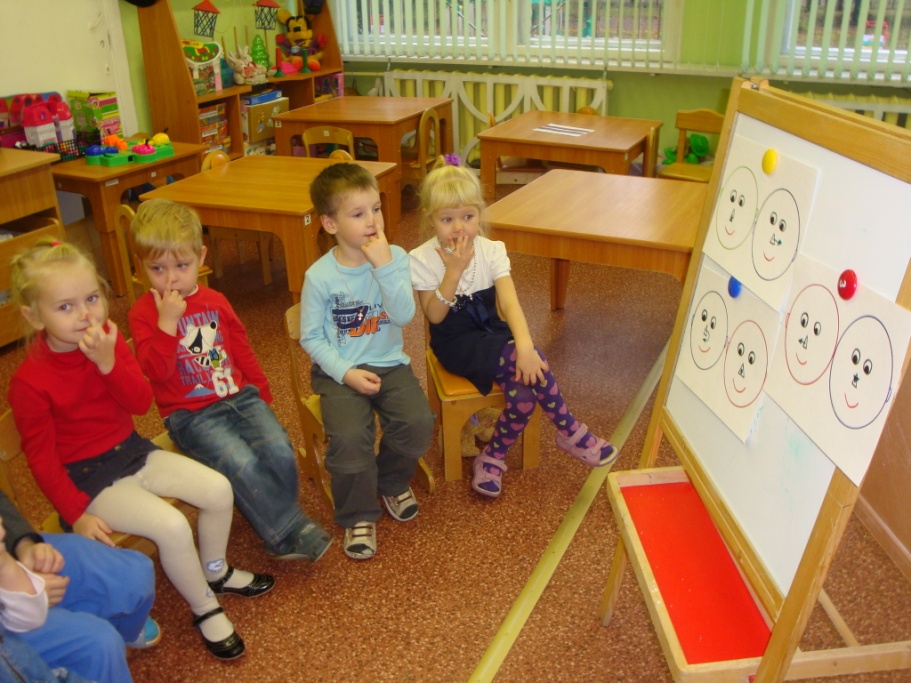 Педагоги
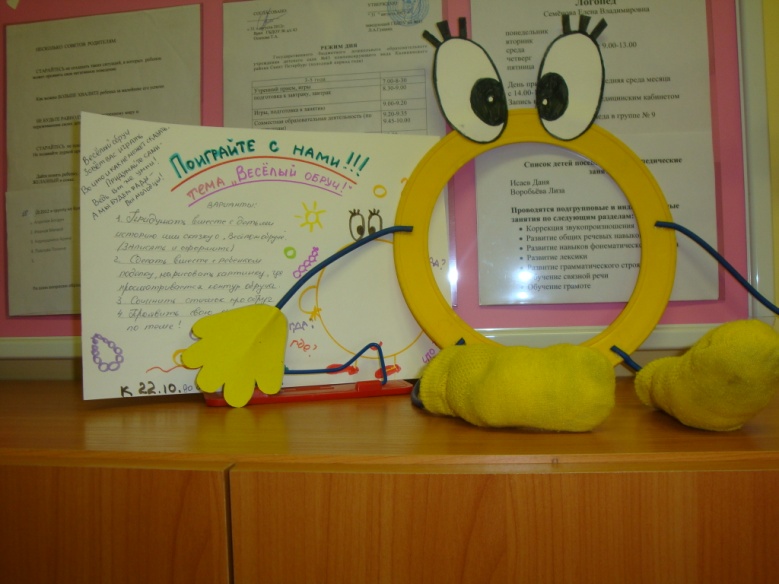 Родители
Расскажу я вам, друзья:
Обруч дома у меня,
Он обычный: круглый, синий,
Для меня он очень милый.
С ним играю и кручу-
Самой стройной быть хочу!
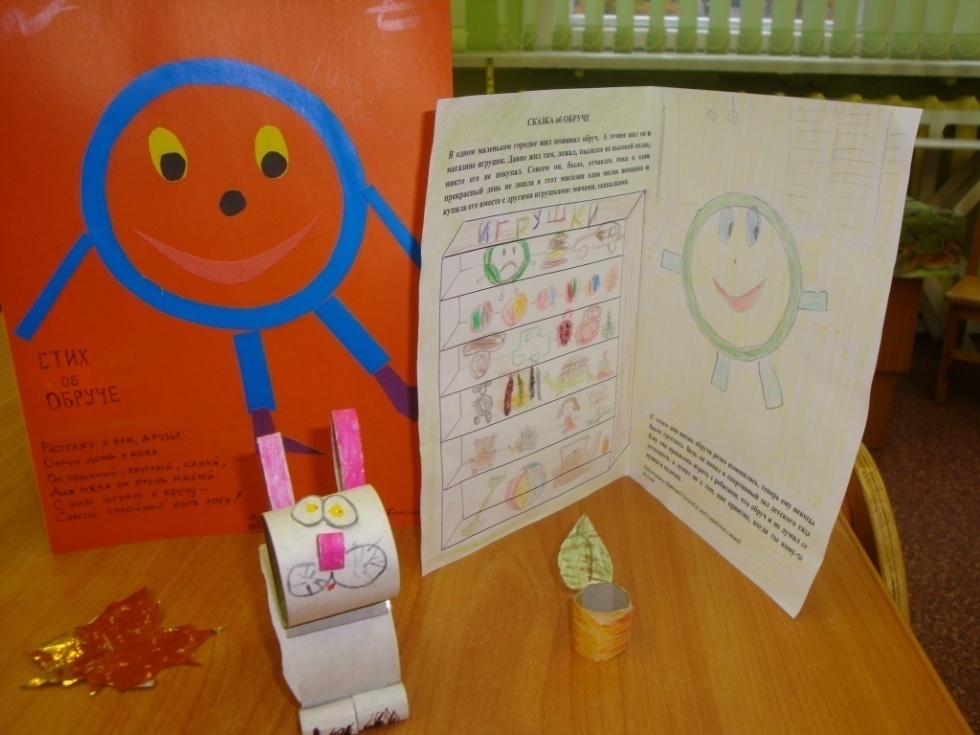 Продукты детской деятельности
Спасибо за внимание